Cybersecurity PartnershipMeeting
United States Patent and Trademark Office
   February 10, 2016 in San Jose, CA
February 10, 2016 in San Jose, CA
1
Welcome
John Cabeca
Director, Silicon Valley USPTO
United States Patent and Trademark Office
   February 10, 2016 in San Jose, CA
February 10, 2016 in San Jose, CA
2
Opening Remarks
Russell Slifer
Deputy Director of the USPTO
United States Patent and Trademark Office
   February 10, 2016 in San Jose, CA
February 10, 2016 in San Jose, CA
3
Cybersecurity PartnershipInformation Session on Cybersecurity Patent Application and Examination
Nestor Ramirez
Director, Technology Center 2400
United States Patent and Trademark Office
   February 10, 2016 in San Jose, CA
February 10, 2016 in San Jose, CA
4
About USPTO

Mission: Fostering innovation, competitiveness and economic growth, domestically and abroad to deliver high quality and timely examination of patent and trademark applications, guiding domestic and international intellectual property policy, and delivering intellectual property information and education worldwide, with a highly skilled, diverse workforce.

The USPTO operates a headquarters in Alexandria, Virginia and four regional offices.

12000+ professionals, including 
     engineers, scientists and attorneys
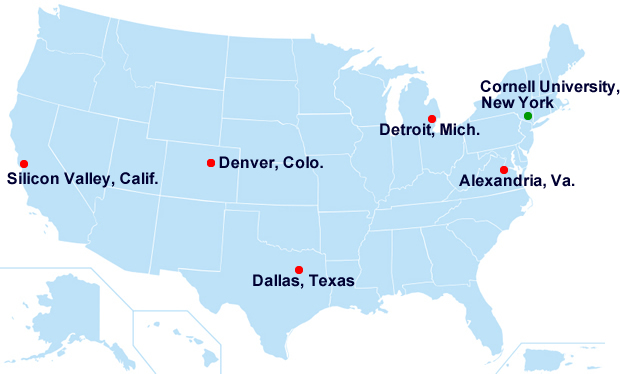 5
Who Are We?
6
Information Security and Cryptography
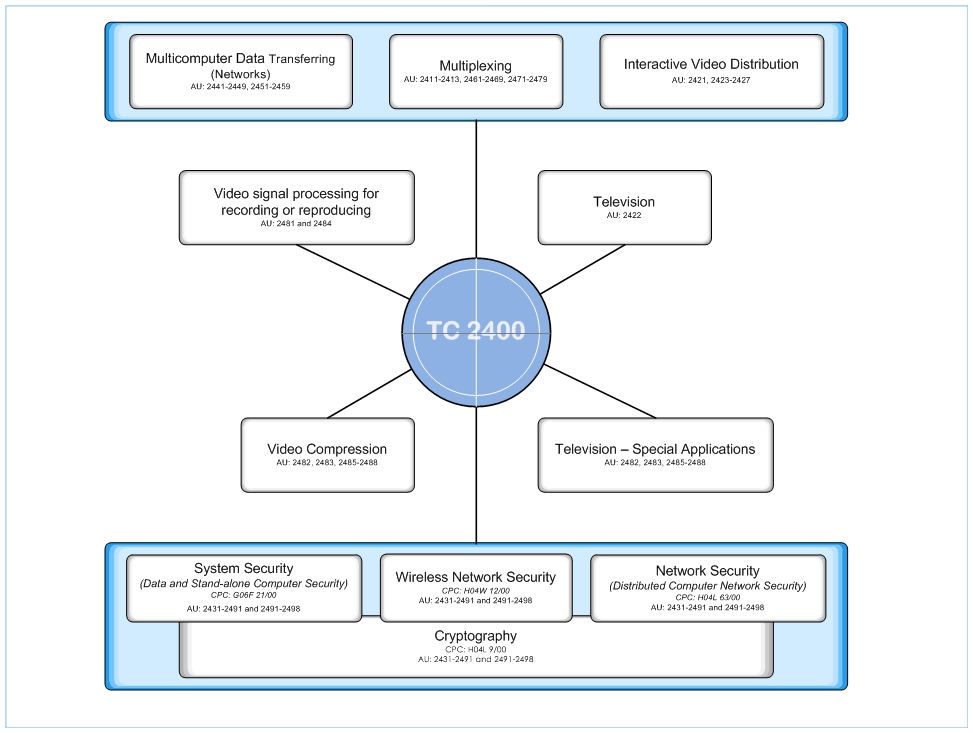 7
Computer Security Workgroup Applications
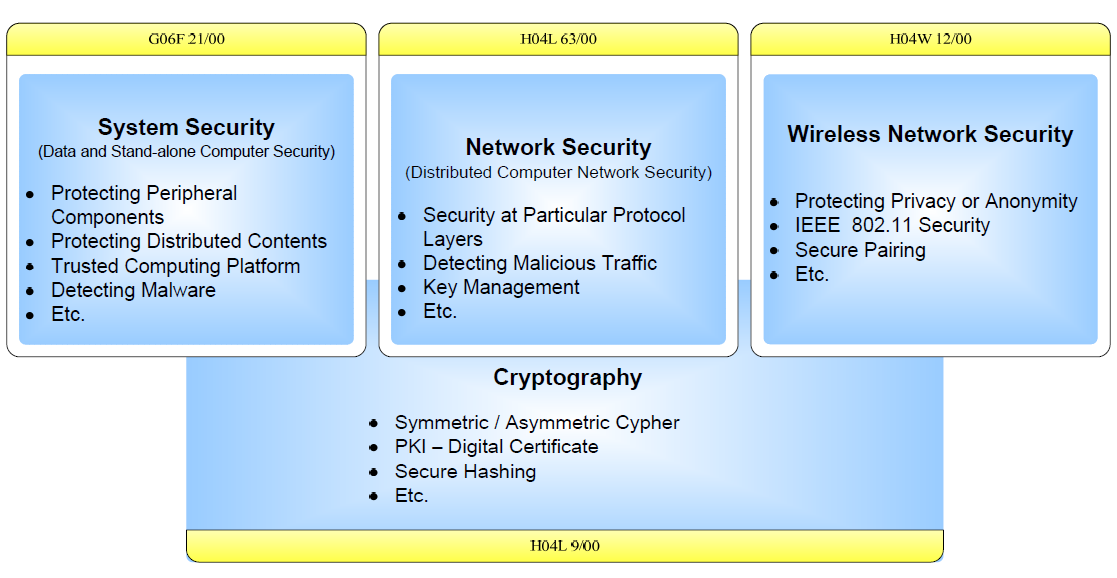 8
Our Workforce - Information Security and Cryptography Art Units
9
Our Workforce - Information Security and Cryptography Patent Examiners
10
Teleworking in Information Security and Cryptography Workgroup
11
Filing - Top 15 AssigneesInformation Security and Cryptography Applications
12
Filing - Top 15 CountriesInformation Security and Cryptography Applications(by Country of Assignee)
13
Information Security and Cryptography Applications - Filed vs. Issued
14
Pendency Metrics – FY 2014 vs FY 2015 Information Security and Cryptography Applications
15
Appeal Metrics Information Security and Cryptography Applications
16
Patent Application Initiatives Website
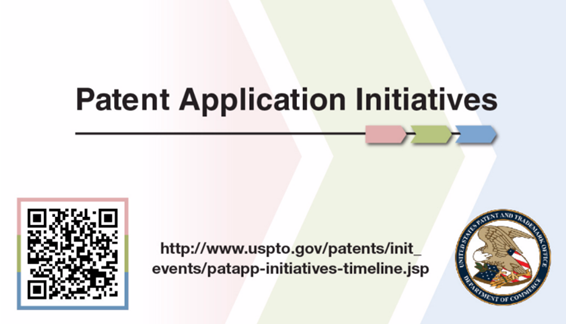 http://www.uspto.gov/patent/initiatives/uspto-patent-application-initiatives-timeline
17
Patent Application Initiatives (PAI)
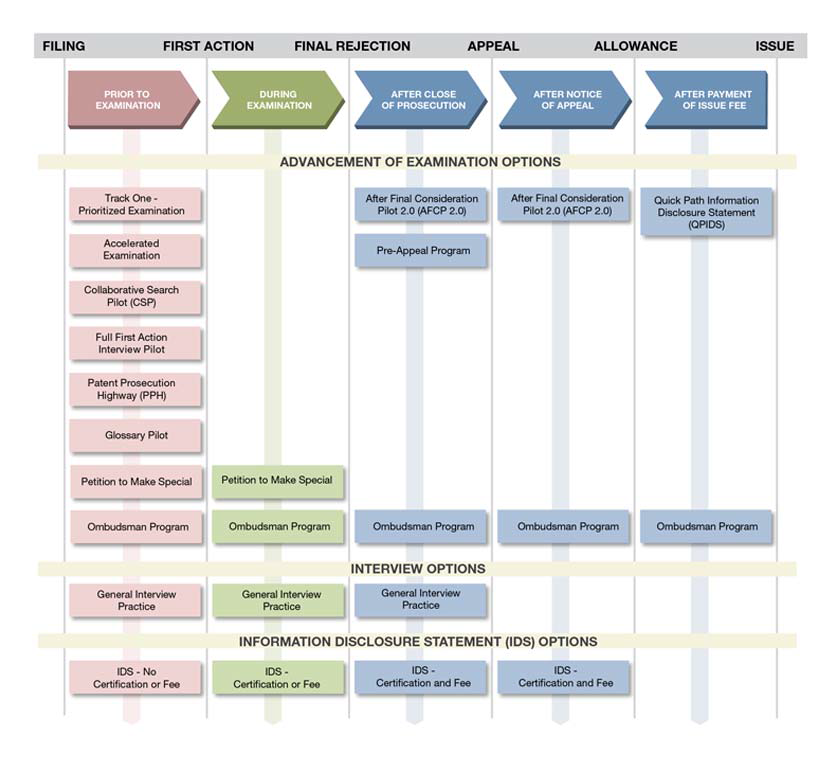 18
Patent Application Initiatives (PAI)
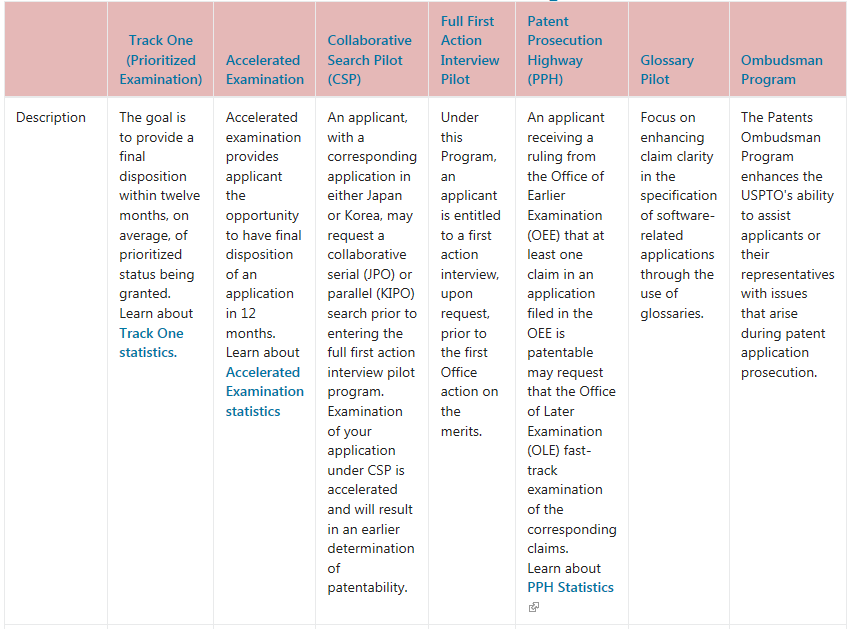 Prior to Examination
19
Patent Application Initiatives:Collaborative Search Pilot Program (CSP)
The USPTO is conducting two collaborative search pilots, one with the Japanese Patent Office (JPO) and a second with the Korean Intellectual Patent Office (KIPO). 

Both search pilot procedures are based upon the First Action Interview (FAI) program.

These pilots are slightly different: 
In the JPO pilot, the initial search and evaluation by the two offices are exchanged prior to the examiner completing the Pre-Interview Communication (PIC) form so that the PIC contains both Office’s input. 
In the KIPO pilot, the USPTO’s Pre-Interview Communication (PIC) form is conducted independent of the KIPO work and both work items are provided to the applicant for their consideration.
20
Patent Application Initiatives (PAI) Collaborative Search Pilot - JPO
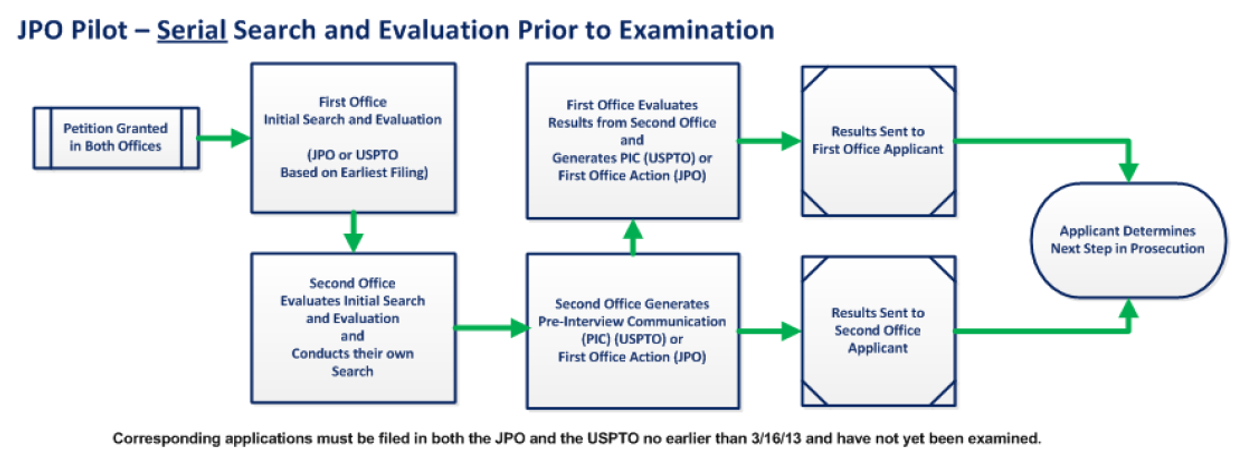 http://www.uspto.gov/sites/default/files/documents/GeneralCSPInfo.pdf
21
Patent Application Initiatives (PAI) Collaborative Search Pilot - KIPO
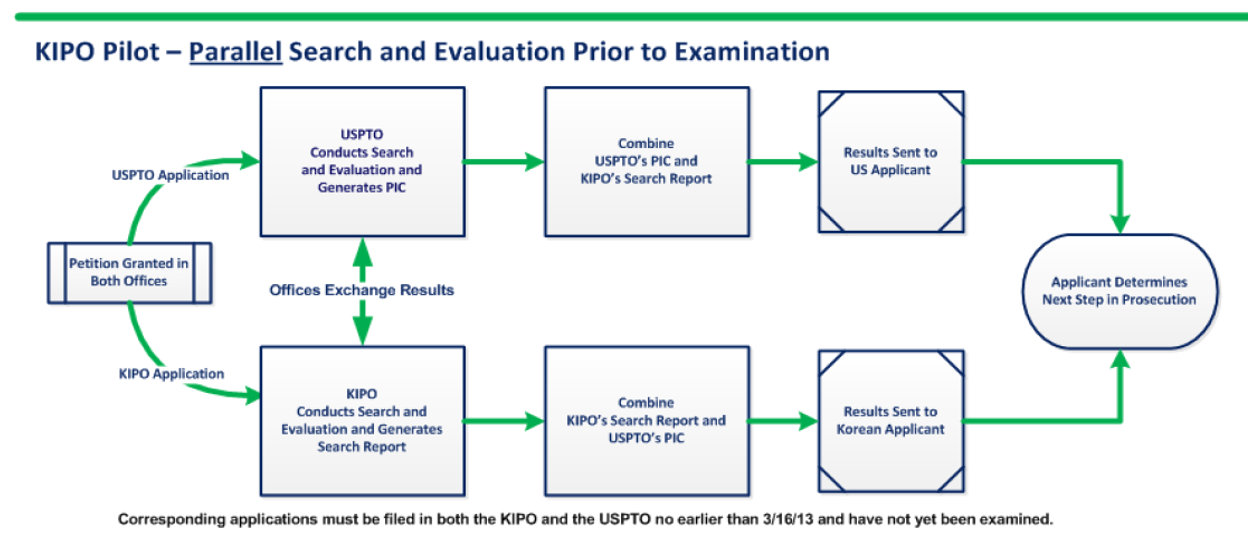 http://www.uspto.gov/sites/default/files/documents/GeneralCSPInfo.pdf
22
Patent Application Initiatives (PAI) PPH - Prior to Examination -
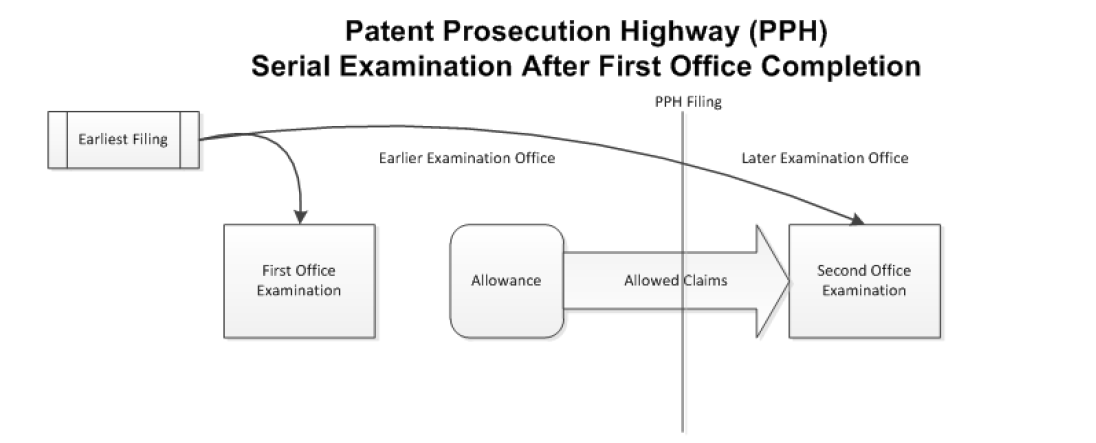 http://www.uspto.gov/sites/default/files/documents/GeneralCSPInfo.pdf
23
Patent Application Initiatives:Pendency to First Office ActionInformation Security and Cryptography Applications
*Track One program starts in FY 2012
** No First Actions for Accelerated Examination in FY 2015
24
Patent Application Initiatives: Allowance RateInformation Security and Cryptography Applications
*Track One program starts in FY 2011
25
Patent Application InitiativesInformation Security and Cryptography Applications
*Track One program starts in FY 2011
26
Patent Application Initiatives (PAI)
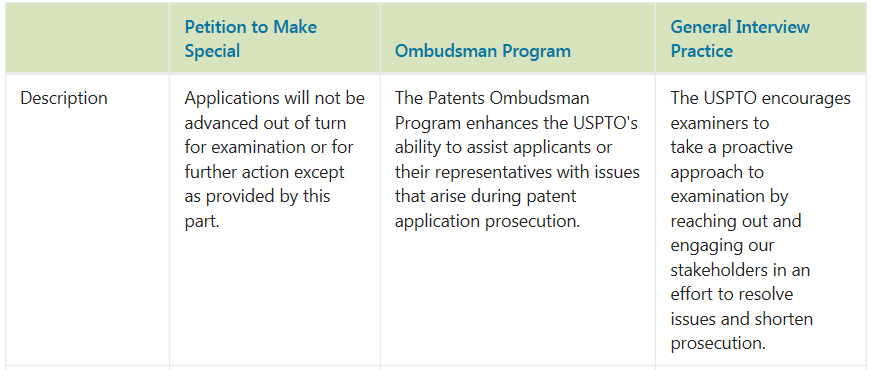 During Examination
27
Patent Application Initiatives:Interview Practice Metrics
28
Patent Application Initiatives (PAI)
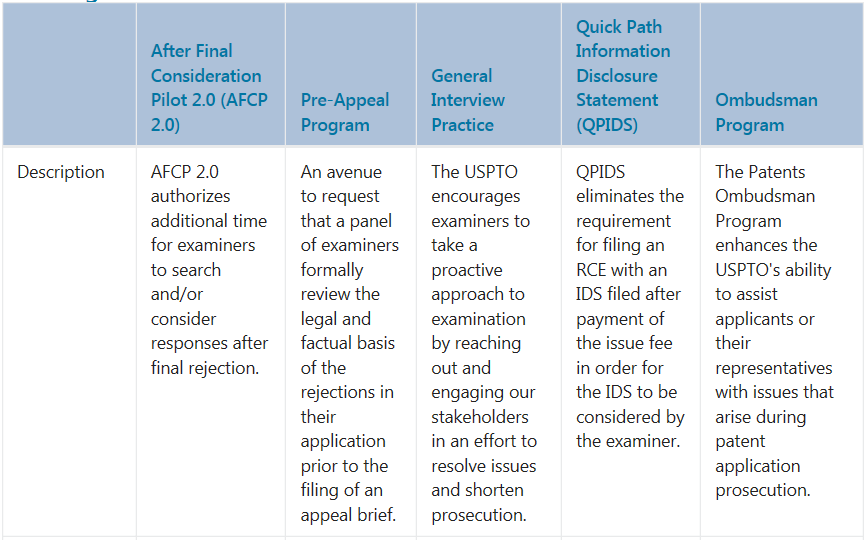 After Close of Prosecution
29
Patent Application Initiatives: QPIDS Metrics Information Security and Cryptography Applications
30
Patent Application Initiatives: AFCP 2.0 Metrics
(May 19, 2013* – January 29, 2016)
*Start Date of AFCP
31
Questions or Comments?
Nestor Ramirez
Director, TC2400
Nestor.Ramirez@uspto.gov

CyberSecurityPartnership@uspto.gov
32
Cybersecurity PartnershipCooperative Patent Classification (CPC) Updates
Jung (Jay) Kim
February 10, 2016 in San Jose, CA
About CPC

The CPC is the patent classification scheme common to the USPTO and the European Patent Office (EPO). Just as other existing schemes, it provides a structured system which assists its users in finding prior art publications, primarily patent documents. 
The CPC was initiated as a joint partnership between the USPTO and the EPO where the Offices agreed to harmonize their existing classification systems (USPC and ECLA, respectively).
USPTO officially transitioned to the CPC on January 1, 2013.
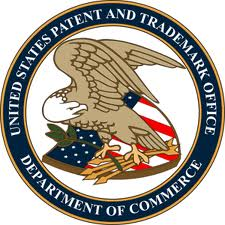 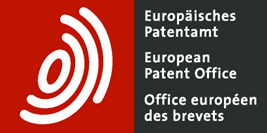 34
CPC Benefits
Provides the examination corps and stakeholders with:
An international classification system that is an International Patent Classification (IPC) compliant scheme
The IPC is the most widespread classification scheme worldwide.
A single classification symbol set for all USPTO and EPO documents
Classification is the foundation for all harmonization efforts.
A classification scheme/system that is adaptive and more actively maintained
The CPC is continuously revised in collaboration between USPTO and EPO experts. The revision process is flexible enough as to ensure the structure is up-to-date.
35
CPC Overview

CPC does not change standards of patentability
CPC provides 250,000 breakdowns vs. 150,000 for USPC 
CPC only includes Utility inventions
CPC does not impact Plant and Design schemes.
CPC is primarily based on EPO’s ECLA/ICO classification system with best practices of USPC
Classification is assigned based on invention information (CPC) vs. claimed invention (USPC)
Classification is assigned based on family members (CPC) vs. individual documents (USPC)
A patent family is a collection of documents sharing the same priority, including US patent documents and foreign patent documents.
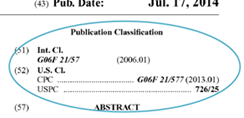 36
CPC Timeline
37
CPC Structure /Schema
A-H or Y
A-Z
0-9999/
00-999999
00-99
Section
A: Human Necessities
B: Performing Operation; Transporting
C: Chemistry; Metallurgy;
D: Textiles; Paper
E: Fixed Constructions
F: Mechanical Engineering
G: Physics
H: Electricity
Y: General Tagging of New Technological Developments
Class
Subclass
H04L 9/065 is an example of a CPC symbol
  H is the section  
  H04 is the class
  H04L is the subclass identifier
  H04L 9 is the group identifier
  H04L 9/065 is the subgroup identifier
Subgroup
Group
38
CPC Structure /Schema
CPC hierarchy example
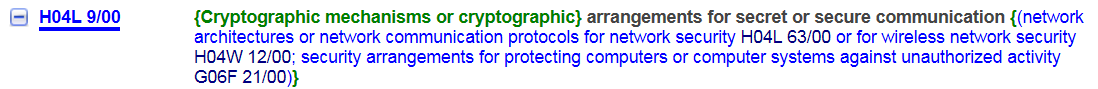 Main group (always “/00”)
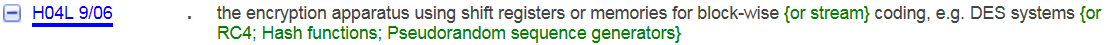 Subgroup (‘1 dot’ level)
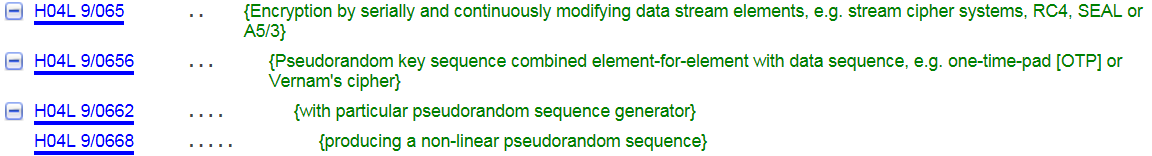 Subgroup (‘2 dot’ level)
39
Patent Document Classification
The classification assignment is based on the entirety of the information that the document provides.  The different pieces of information are not all provided at the same level, therefore they are given different emphasis in the classification process.
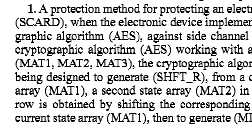 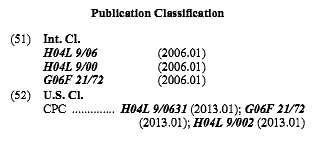 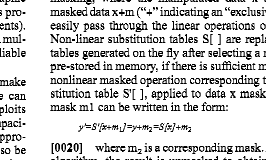 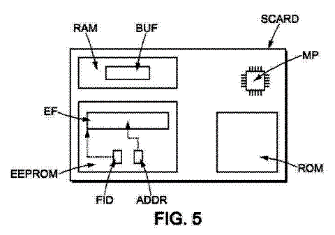 40
Patent Document Classification
The Claims define the invention as the inventor sees it at the time of filing. Hence, they provide classification related information, but the claims do not exclusively determine where a document is classified. 

The Specification describes elements such as the problem solved with the invention, the advantages of the invention, and specific embodiments.

In CPC, all this information is useful for allocating classification symbols. The idea is to be able to afterwards retrieve all the useful information, regardless of whether it was present in claims or description.
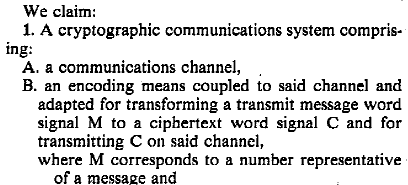 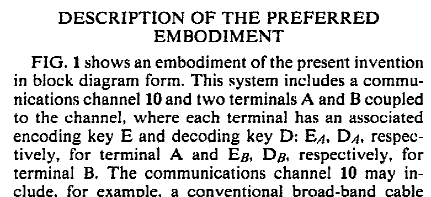 41
Patent Document Classification
Invention information is technical information in the disclosure of the document (claims, description or drawings) that represents an addition to the state of the art (i.e. all novel and unobvious subject matter disclosed). 

Additional information is technical, does not add anything to what is already known in the art, but, is not trivial. 

In CPC, both the invention information and the additional information can be classified. Hence, a CPC symbol can be allocated as either invention information or additional information.
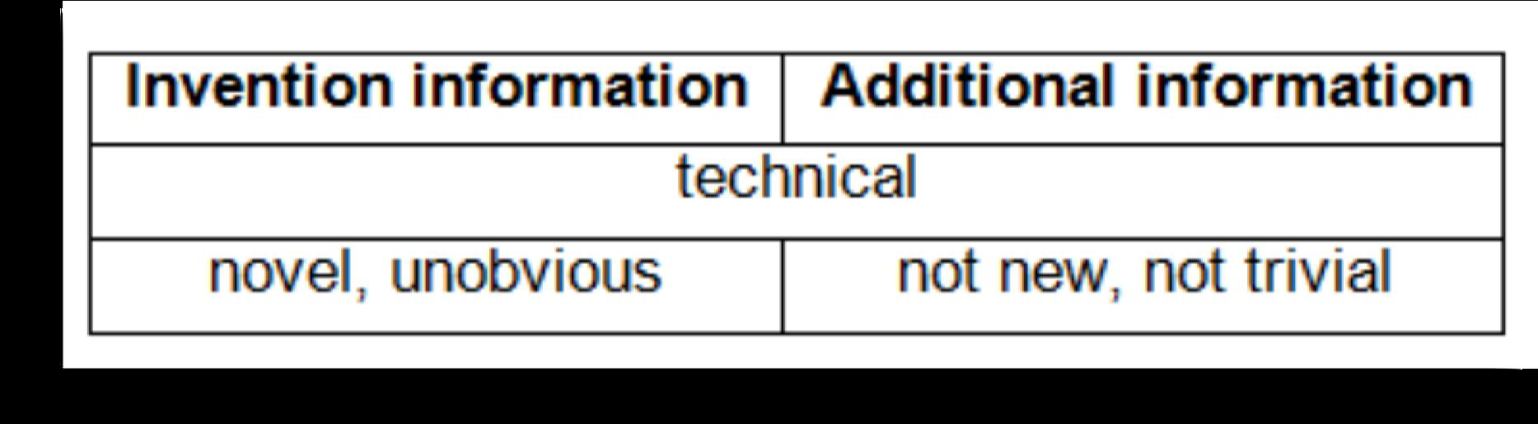 42
Patent Document Classification
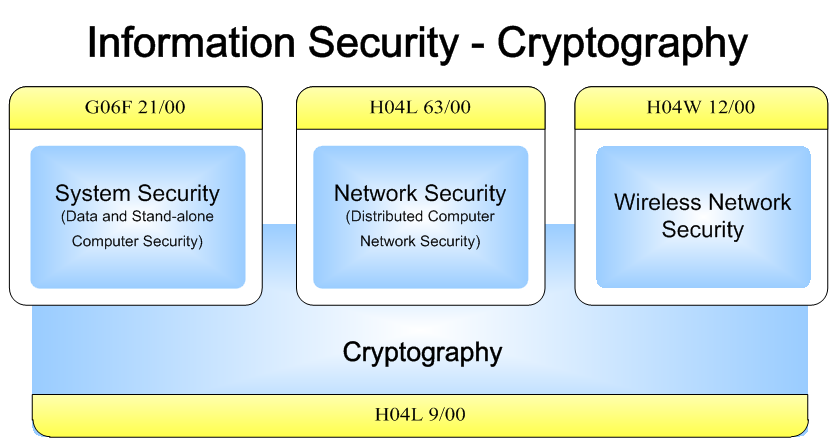 43
Patent Document Classification
Cryptography
System Security
Symmetric Cipher
H04L 9/06
Asymmetric Cipher
H04L 9/30
Protecting Distributed Contents
G06F 21/10
Authentication
G06F 21/30-40
Hash - HMAC
H04L 9/32
PKI-Digital Certificate
H04L 9/3263
Detecting Local Intrusion/Malware
G06F 21/52-56
Trusted Computing Platform
G06F 21/57
Key Management
H04L 9/08
Quantum Cryptography
H04L 9/0852
Protecting Peripheral Components
G06F 21/70-80
Protecting Data – Access Control
G06F 21/60
H04L 9/00

Cryptographic mechanisms or cryptographic arrangements for secret or secure communication
G06F 21/00

Security arrangements for protecting computers, components thereof, programs or data against unauthorized activity
44
Patent Document Classification
Network Security
Wireless Security
Monitoring and Protecting Network
H04L 63/02
Data Network Confidentiality
H04L 63/04
Protecting Privacy or Anonymity
H04W 12/02
Key Management
H04L 63/06
Authentication
H04L 63/08
Key Management
H04W 12/04
Network Access Control
H04L 63/10
Network Data Verification
H04L 63/12
Authentication – Access Control
H04W 12/06-08
Security at Protocol Layers
H04L 63/16
Detecting Malicious Traffic
H04L 63/14
Integrity – Fraud Detection
H04W 12/10-12
Out of Band Security
H04L 63/18
Network Security Policies
H04L 63/20
H04W 12/00
           
           Security Arrangements for Wireless 
           Communication Networks
H04L 63/00 

Network architectures or network communication protocols for network security
45
CPC Security Classifications
Published Patent Applications by year designating a Computer/Network Security Inventive Classification
46
*Total Applications are all published patent applications for a given year that are allocated an inventive classification system 
from G06F21/00, H04L 9/00, H04L 63/00, H04W 12/00, or G09C
CPC Security Classifications
Patents issued by year designating a Computer/Network Security Inventive Classification
47
*Total Patents are all issued patents for a given year that are allocated an inventive classification symbol from 
G06F21/00, H04L 9/00, H04L 63/00, H04W 12/00, or G09C
CPC Revision Process

The CPC is constantly revised in collaboration between USPTO and EPO experts. The revision process is flexible enough as to ensure the structure is up-to-date.  The user can rely on it to represent an accurate source of information
USPTO
EPO
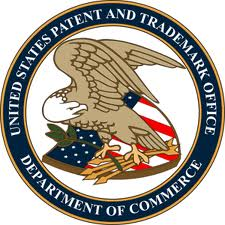 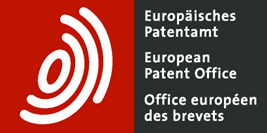 Constant Revision Process
48
Recent Updates on Security-Crypto CPC 

Current H04W 12/00  (Wireless Security) Scheme:
H04W 12/00	Security arrangements
H04W 12/02	.    Protecting privacy or anonymity
H04W 12/04	.    Key management
H04W 12/06	.    Authentication
H04W 12/08	.    Access security
H04W 12/10	.    Integrity
49
Recent Updates on Security-Crypto CPC 

Revised H04W 12/00  (Wireless Security) Scheme: (only showing changes at the “one-dot” level)
H04W 12/00	Security arrangements
H04W 12/02	.    Protecting privacy or anonymity
H04W 12/03	.    Protecting confidentiality
H04W 12/04	.    Key management
H04W 12/06	.    Authentication
H04W 12/08	.    Access security
H04W 12/10	.    Integrity
H04W 12/12	.    Fraud detection or prevention
H04W 12/14	.    Mobile device and application security
H04W 12/16	.    Using identity modules
H04W 12/18	.    Secure pairing of devices
H04W 12/20	.    Context aware security
H04W 12/30	.    Lawful Interception
H04W 12/50	.    for specific networks
50
More information on CPC
CPC General Website
http://www.cpcinfo.org

Link to USPTO Classification Homepage
http://www.uspto.gov/patents-application-process/patent-search/classification-standards-and-development

USPTO CPC search portal
http://www.uspto.gov/web/patents/classification/index.htm

Patent and Trademark Resource Centers (PTRCs)
http://www.uspto.gov/learning-and-resources/support-centers/patent-and-trademark-resource-centers-ptrcs

Feedback
CybersecurityPartnership@uspto.gov
51
Questions or Comments?
Jung (Jay) Kim
jung.kim@uspto.gov

CybersecurityPartnership@uspto.gov
52
Break
53
Enhanced Patent 			Quality Initiative
Andrew Koenig
Regional Manager of the Silicon Valley United States Patent and Trademark Office

Wednesday, February 10th, 2016
Cybersecurity Partnership Meeting
Creating a World-Class Patent System
This is the Right Time for a Greater Focus on Quality

America Invents Act (AIA) provides USPTO with a stable budget
USPTO continues to reduce patent application inventory and pendency
On-going investments in IT and training provide an opportunity to improve quality in our patent system
55
Enhanced Patent Quality Initiative – Core Pillars
Excellence in work products


Excellence in measuring patent quality


Excellence in customer service
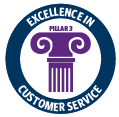 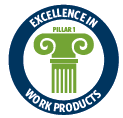 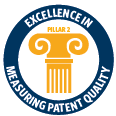 56
Pillar 1: Excellence in Work ProductsTopic Submission for Case Studies
Data Analysis


Pillar 1
Topic Submission for Case Studies
This program is a way for applicants to suggest some general examination topics for case studies to the Office of Patent Quality Assurance (OPQA).  Case studies of proposed topics could include analysis of rejections, MPEP guidance, Office policy, etc.  

Results of the case studies will be used to enhance work product quality.
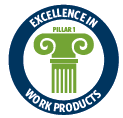 57
Program Goals
Use results of study to better understand and/or improve USPTO work products and processes to enhance patent quality:
Better understand the quality of its work products
Identify correlations or trends
Address quality issues when identified, such as where training is needed
Detect opportunities for change in processes or procedures
Formulate best practices to further enhance patent quality
58
Submission Format
Title
Proposal for Study
Identify potential trends or correlations
If possible, suggest methodology for investigation
Explanation
Need
Impact on USPTO and patent system
Do not include any application or examiner specific information
Outside the scope of this study
59
Case Study Example Submission
Title:	“Pre-first action interviews and prosecution quality”
Proposal for Study:	Do first action interviews result in a shorter time-to-issuance in applications that mature into patents?
	Suggested Methodology:  USPTO should study patented applications to determine any correlation between time-to-issuance and pre-first action interviews.
Explanation:	Pre-first action interviews can minimize claim misinterpretation, disagreements over teachings of art, etc.
Resolving these issues at the outset may focus prosecution
This might lead to a shorter overall prosecution
60
How to Submit Topics for Case Study Program
By email to: TopicSubmissionForCaseStudies@uspto.gov
Submit by February 12, 2016
61
Pillar 3: Excellence in Customer ServiceExaminer/Applicant Interviews
Data Analysis


Pillar 3
Interview Options
A policy change permitting verbal Authorization for Video Conferencing, an easy web-based Automated Interview Request Form, and options for conducting interviews via Webex or through Public Interview Rooms in order to have  virtual in-person interviews make communication between examiners and applicants easy and convenient.
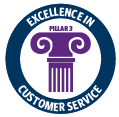 62
Interview Survey Results
For advancing prosecution, Applicants were very positive.
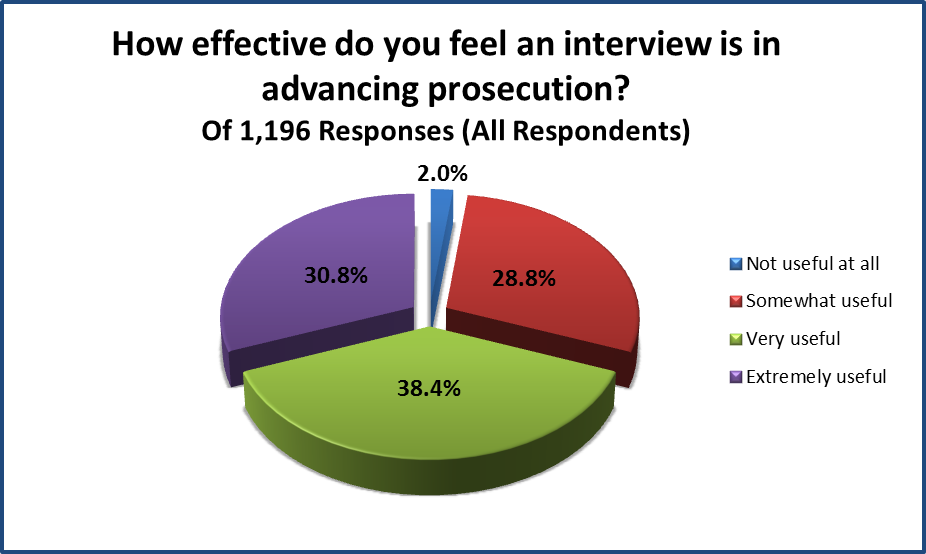 63
Verbal Authorization for Video Conferencing
Change to Internet Usage Policy to Permit Oral Authorization for Video Conferencing Tools
MPEP § 502.03 now allows a verbal request to authorize a WebEx interview, instead of submitting a written request. 
The verbal authorization is limited to the video conference interview and does not extend to other communications regarding the application.
64
Automated Interview Request (AIR) Form
Applicants can submit a request from our Interview Practice website (http://www.uspto.gov/patent/laws-and-regulations/interview-practice) by simply filling out the AIR form.  The request will be sent directly to the Examiner’s E-mail box.
The form will provide the authorization (MPEP §502.03) needed for internet communication.
Request must be at least one week from date of interview.
65
WebEx Interview Option  	interview from your location
A high-speed Internet connection is recommended for your computer. 
No software needs to be downloaded or purchased. Works on all OS’s.
A telephone will be used to provide audio while a video camera may be used as part of the visual component.
Can request additional training via ExaminerInterviewPractice@USPTO.GOV
66
Public Interview Rooms
A Public Interview Room is a video conference room on each USPTO campus designated for Applicants to use to connect and collaborate with examiners that are working remotely or at a different USPTO campus 

Must be reserved by Examiner at least two business days prior to interview.

Written or verbal authorization to communicate electronically is required prior to reserving a public interview room (see MPEP § § 502.03 and 713.01, and 80 Fed. Reg. 23787, April 2015).
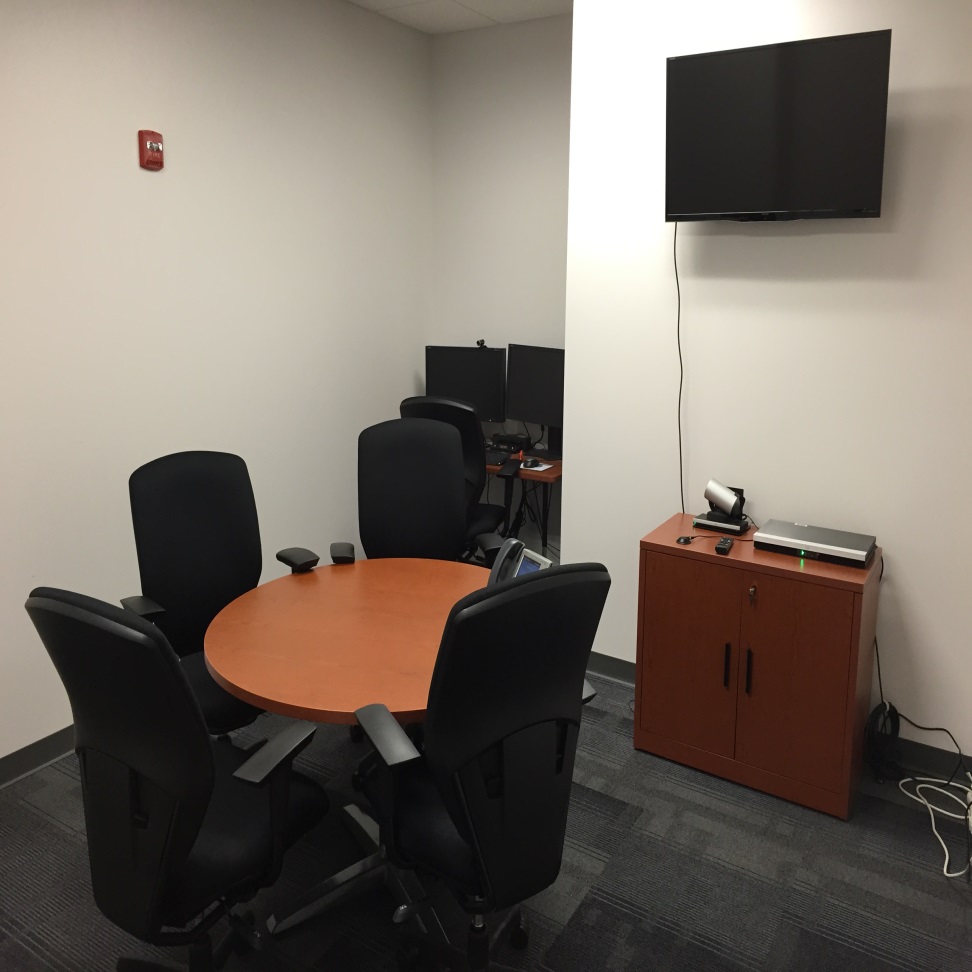 67
Interview Specialist
Subject matter expert on interview practice and policy in each Technology Center
To assist Examiners and Applicants in facilitating effective interviews
The list of TC Specialists can be found here:
http://www.uspto.gov/patent/laws-and-regulations/interview-practice/interview-specialist
68
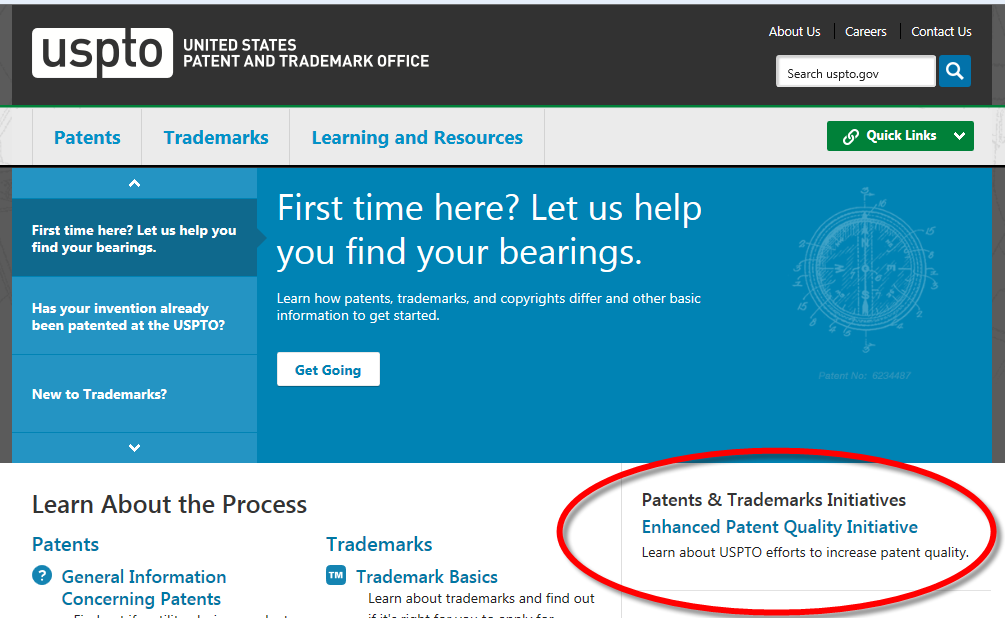 69
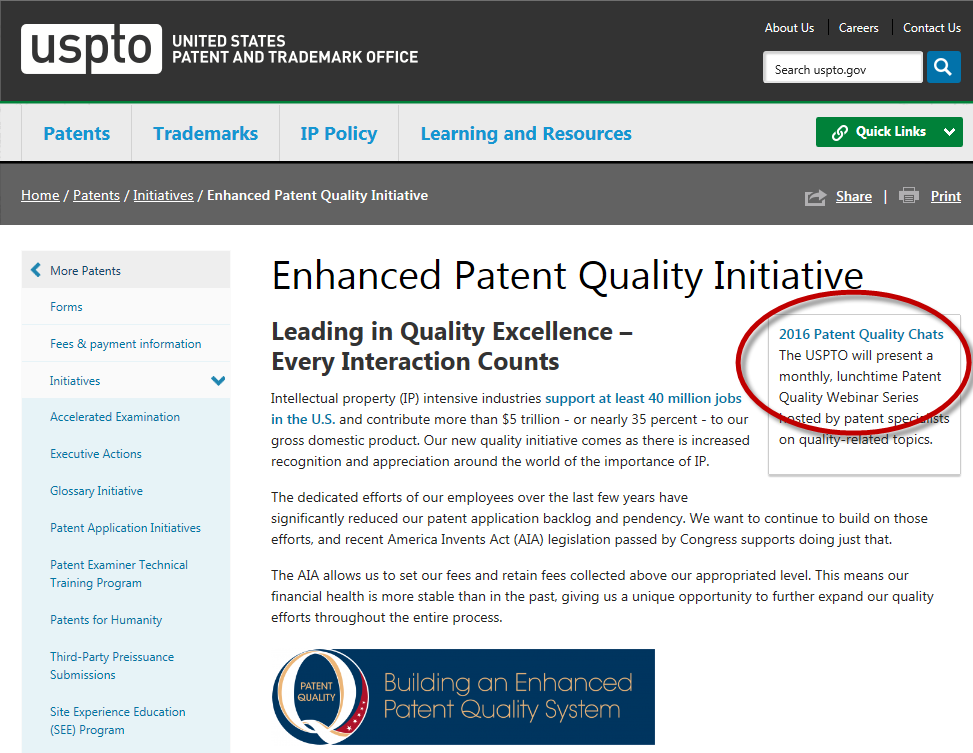 70
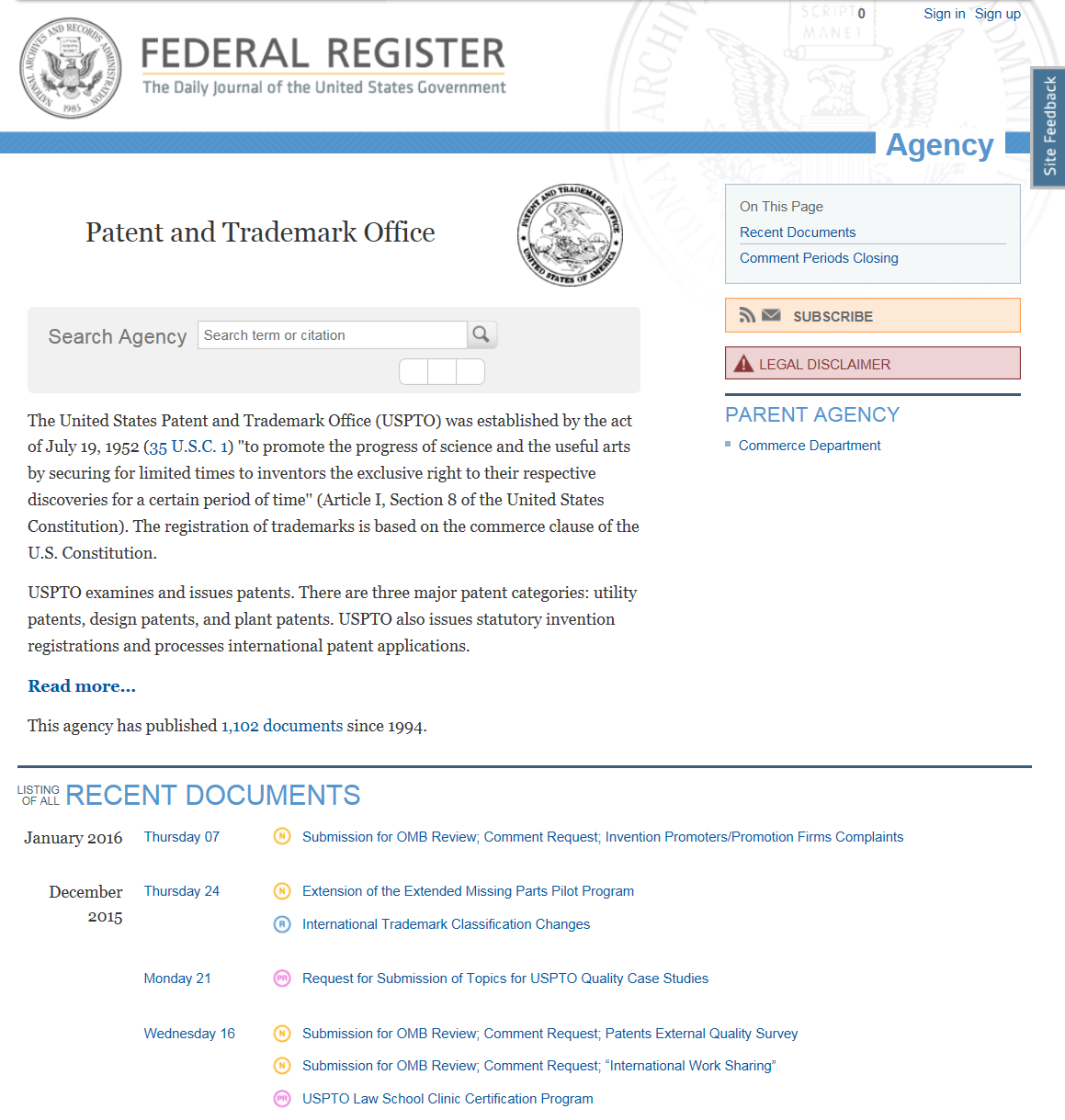 Can subscribe via e-mail or RSS feed


https://www.federalregister.gov/agencies
/patent-and-trademark-office
71
Questions?
Andrew Koenig
Regional Manager of the Silicon Valley United States Patent and Trademark Office
Interim Guidance on Patent Subject Matter Eligibility
Carolyn B. Kosowski
February 10, 2016
Presented at the USPTO Cybersecurity Partnership Meeting
Overview
Eligibility Guidance Development Process 
Eligibility Guidance Overview
Eligibility Guidance Development Process
USPTO Iterative Guidance Process
Issue updated examination guidance after a Supreme Court decision
Solicit public feedback, e.g., via comment process, public forums, and public outreach
Consult business groups within USPTO (e.g., examining corps, Solicitor, PTAB)
Monitor judicial developments
Issue updated examination guidance
Feedback on the December 2014 Interim Eligibility Guidance (IEG)
Six themes emerged from the public comments:
Request for additional examples
Further explanation of the Markedly Different Characteristics analysis
Identifying an abstract idea
Making a prima facie case 
Application of guidance in the examining corps
Role of preemption and streamlined analysis
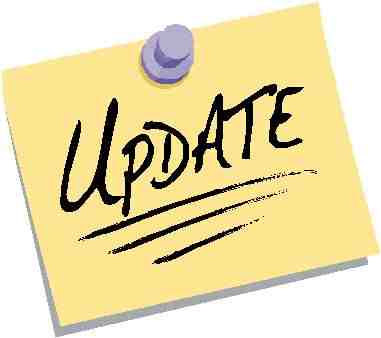 July 2015 UpdateJuly 30, 2015
Provides clarifications on the IEG and responds to feedback
Provides additional abstract idea examples based on cases and hypotheticals (Appendix 1)
Provides an index of examples by abstract idea and “significantly more” treatment (Appendix 2)
Includes an updated case law chart cross-referencing cases to discussions of cases in the IEG, examples, and Update (Appendix 3)
Next Steps
Feedback from the public and the examining corps is being analyzed
Public comment period closed Oct. 28, 2015
Received 34 comments
Comments are posted here: http://www.uspto.gov/patent/laws-and-regulations/comments-public/comments-july-2015-update-subject-matter-eligibility 
Federal Circuit decisions relating to subject matter eligibility may continue to fill in gaps
Focusing on improving the consistent application of the guidance in the examining corps
Eligibility GuidanceOverview
Eligibility Analysis
Examiners are to:
Use the broadest reasonable interpretation (BRI) of the claim 
Analyze eligibility based on the claim as a whole
Practice compact prosecution
Step 1: Statutory Categories
Step 1: Is the claim directed to a process, machine, manufacture, or composition of matter?
The claim must be directed to one of the four patent-eligible subject matter categories
If no, the claim is not eligible and should be rejected as being drawn to non-statutory subject matter
If yes, examiners are to proceed to Step 2
Step 2: Judicial Exceptions
Step 2: This is a two-part analysis to determine whether a claim that is directed to a judicial exception (i.e., a law of nature, a natural phenomenon, or an abstract idea) recites additional elements that amount to significantly more than the exception
This analysis should be used for all claims
MPEP 2106(II) contains a discussion of judicial exceptions
Step 2A: “Directed to” a Judicial Exception
“Directed to” means the exception is recited in the claim, i.e., the claim sets forth or describes the exception (Step 2A: YES) 
If the invention is merely based on or involves an exception, the claim is not directed to an exception (Step 2A: NO) and is eligible
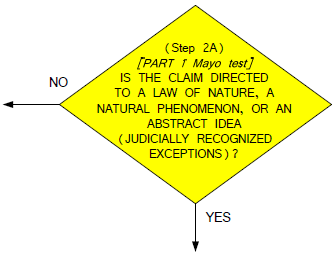 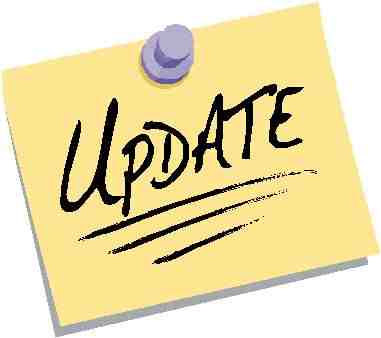 Identifying Abstract Ideas
IEG/Update guides examiners to identify abstract ideas based on similarity to concepts previously identified as abstract
Concepts from case law are associated with four judicial descriptors:
Fundamental Economic Practices
Certain Methods of Organizing Human Activity
An Idea “Of Itself”
Mathematical Relationships/Formulas
Examiners should not identify a concept as an abstract idea unless it is similar to at least one concept that the courts have identified as an abstract idea
Identifying Abstract Ideas
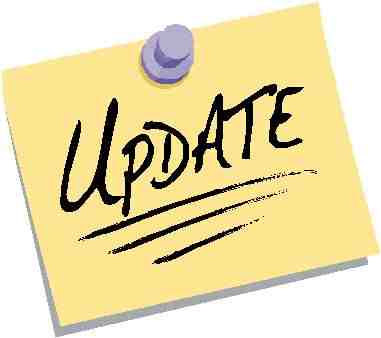 An idea standing alone such as an uninstantiated concept, plan or scheme, as well as a mental process (thinking) that “can be performed in the human mind, or by a human using a pen and paper”
Concepts relating to the economy and commerce, such as agreements between people in the form of contracts, legal obligations, and business relations
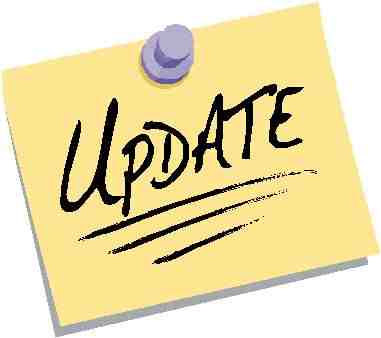 Identifying Abstract Ideas
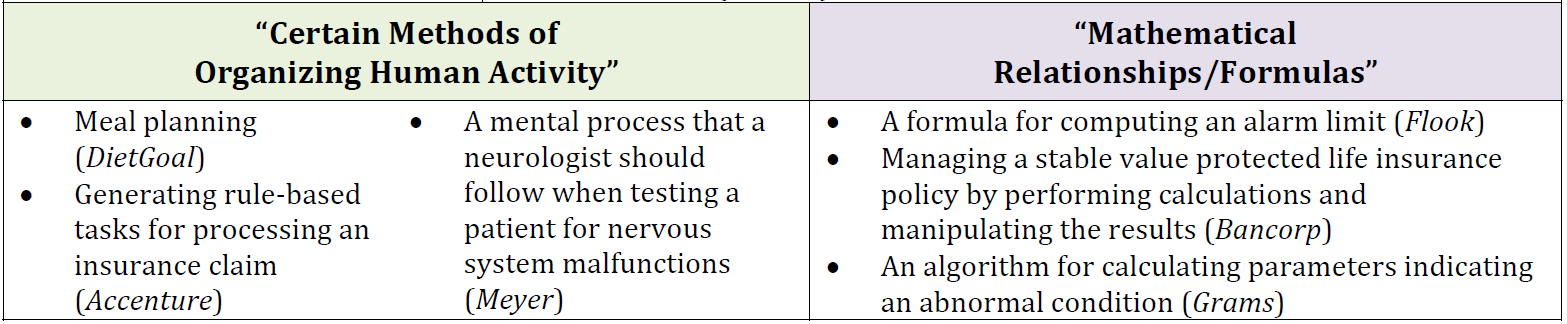 Mathematical concepts such as mathematical algorithms, mathematical relationships, mathematical formulas, and calculations
Concepts relating to interpersonal and intrapersonal activities, such as managing relationships or transactions between people, social activities, and human behavior; satisfying or avoiding a legal obligation; advertising, marketing, and sales activities or behaviors; and managing human mental activity
Step 2B: Significantly More
Does the claim as a whole amount to significantly more than the judicial exception?
Claim is analyzed as a whole:
Identify additional elements, and
Consider additional elements both individually and as an ordered combination
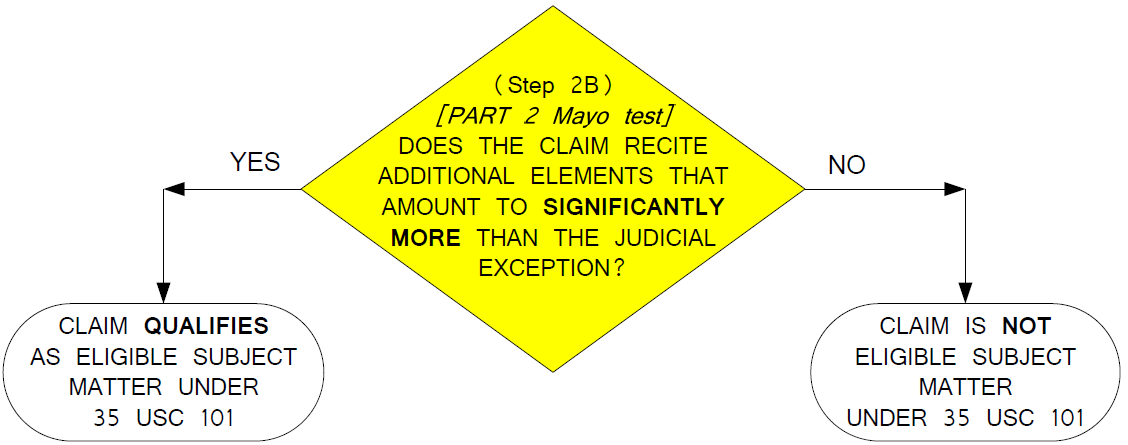 Significantly More Analysis
Considerations that assist in determining whether claim elements provide significantly more than a judicial exception:
May provide “significantly more” 
Improvements to another technology or technical field
Improvements to the functioning of the computer itself
Applying the judicial exception with, or by use of, a particular machine
Effecting a transformation or reduction of a particular article to a different state or thing
Adding a specific limitation other than what is well-understood, routine and conventional in the field
Adding unconventional steps that confine the claim to a particular useful application
Other meaningful limitations beyond generally linking the use of the judicial exception to a particular technological environment
          May not provide
Generic computer performing generic computer function
Words equivalent to “apply the exception”
Mere instructions to implement a judicial exception on a computer
Insignificant extra-solution activity, such as mere data gathering
Generally linking the use of the judicial exception to a particular technological environment or field of use
Merely appending well understood, routine, conventional activities previously known to the industry, specified at a high level of generality
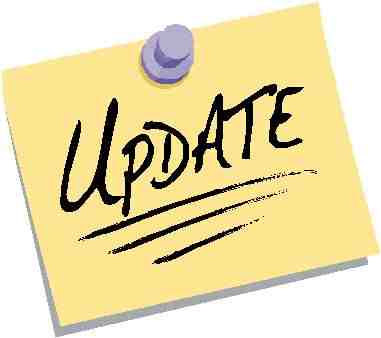 Significantly More Analysis
July 2015 Update stresses vital importance of considering additional elements in combination
Examples illustrate how a combination of additional elements amounts to significantly more, even if the elements individually are generic or well-understood, routine & conventional, e.g.:
Example 3 (AI-3: digital image processing)
Example 4 (AI-4: global positioning system)
Example 21 (transmission of stock quote data)
Example 25 (rubber manufacturing)
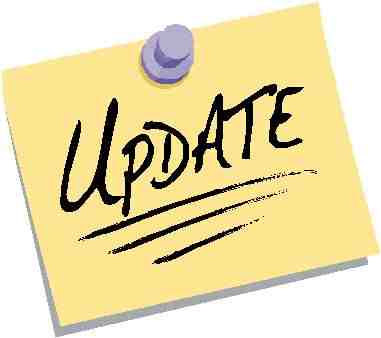 Prima Facie Case
Prima facie case of ineligibility requires clear articulation of the reason(s) why the claimed invention is not eligible:
Identify judicial exception, and explain why it is an exception
Identify additional elements (if any), and explain why they do not amount to significantly more
Office has provided sample rejections satisfying this burden:
Training slides 37 (Mayo claim 1) and 41-42 (Alice Corp. claim 26)
Abstract Idea Workshop Materials: worksheets for examples 5-8, 21 and 23
Examples
Several sets of examples have been developed to illustrate the application of the IEG:
Nature-based products (December 2014) 
Abstract ideas (January 2015)
Streamlined analysis (CBT posted March 2015)
Abstract ideas & streamlined analysis (July 2015)
Examples show eligible and ineligible claims, in accordance with case law and based on hypothetical fact patterns
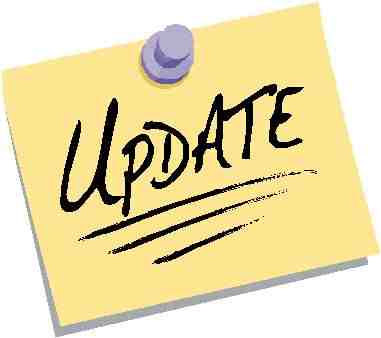 July 2015 Update: Examples
Illustrate significantly more (Step 2B) analysis:
Example 21 (business method)
Examples 22 & 23 (GUI)
Example 24 (Flook: updating alarm limits)
Example 25 (Diehr: rubber manufacturing)
Illustrate streamlined analysis:
Example 26 (internal combustion engine)
Example 27 (software)
Illustrate claims that are not directed to an exception:
Example 23 (GUI)
Example 27 (software)
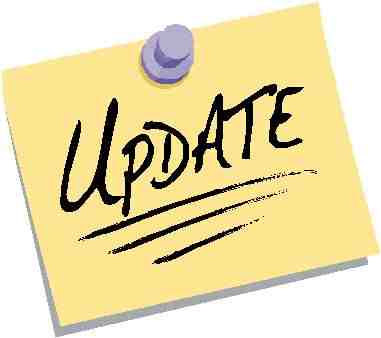 Applying Guidance @ USPTO
July 2015 Update is part of comprehensive & on-going approach to enhancing examiner understanding of eligibility
Guidance documents discussing legal principles (e.g., IEG, July 2015 Update, Quick Reference Sheets)
Examples illustrating application of legal principles
Indices to assist in locating most pertinent examples and case law precedent
Training
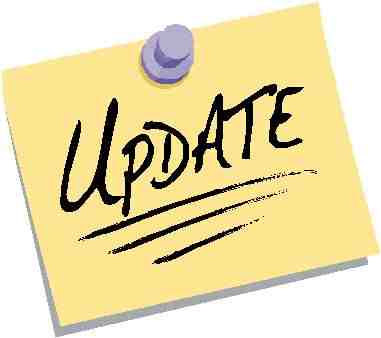 Eligibility Training
Completed two-phase training of examining corps on IEG
Included training on IEG (Phase 1) and examples (Phase 2)
Multiple modalities (e.g., lectures, group discussion, workshops)
Abstract Idea Workshop materials
Walk examiners through application of legal principles
For ineligible claims, guide examiners to clearly articulate reason(s) why the claimed invention is not eligible
Provide sample rejections satisfying prima facie burden (see worksheets for Examples 5-8)
Additional training has been provided on the July 2015 Update
Workshop II focuses on Examples 21 and 23
Materials available on our website
Additional Resources
General examination guidance and training materials
http://www.uspto.gov/patent/laws-and-regulations/examination-policy/examination-guidance-and-training-materials
Interim Eligibility Guidance
http://www.uspto.gov/patent/laws-and-regulations/examination-policy/2014-interim-guidance-subject-matter-eligibility-0
Includes guidance documents, example sets, training materials, and relevant case law
Includes links to public comments
Any updates will be posted to this page
Contact Information:
Carolyn B. Kosowski
Office of Patent Legal Administration, USPTO
(571) 272-7688
Carolyn.Kosowski@uspto.gov
97
Section 101 Landscape at the Courts and USPTOUSPTO Cybersecurity Partnership MeetingSilicon Valley USPTOFebruary 10, 2016
Bart Eppenauer
Partner
Shook Hardy & Bacon
Seattle
Current Section 101 Landscape
Section 101 at the Federal Circuit
Section 101 at District Courts
Section 101 at District Courts - Security Technology
Section 101 – PTAB CBM Reviews
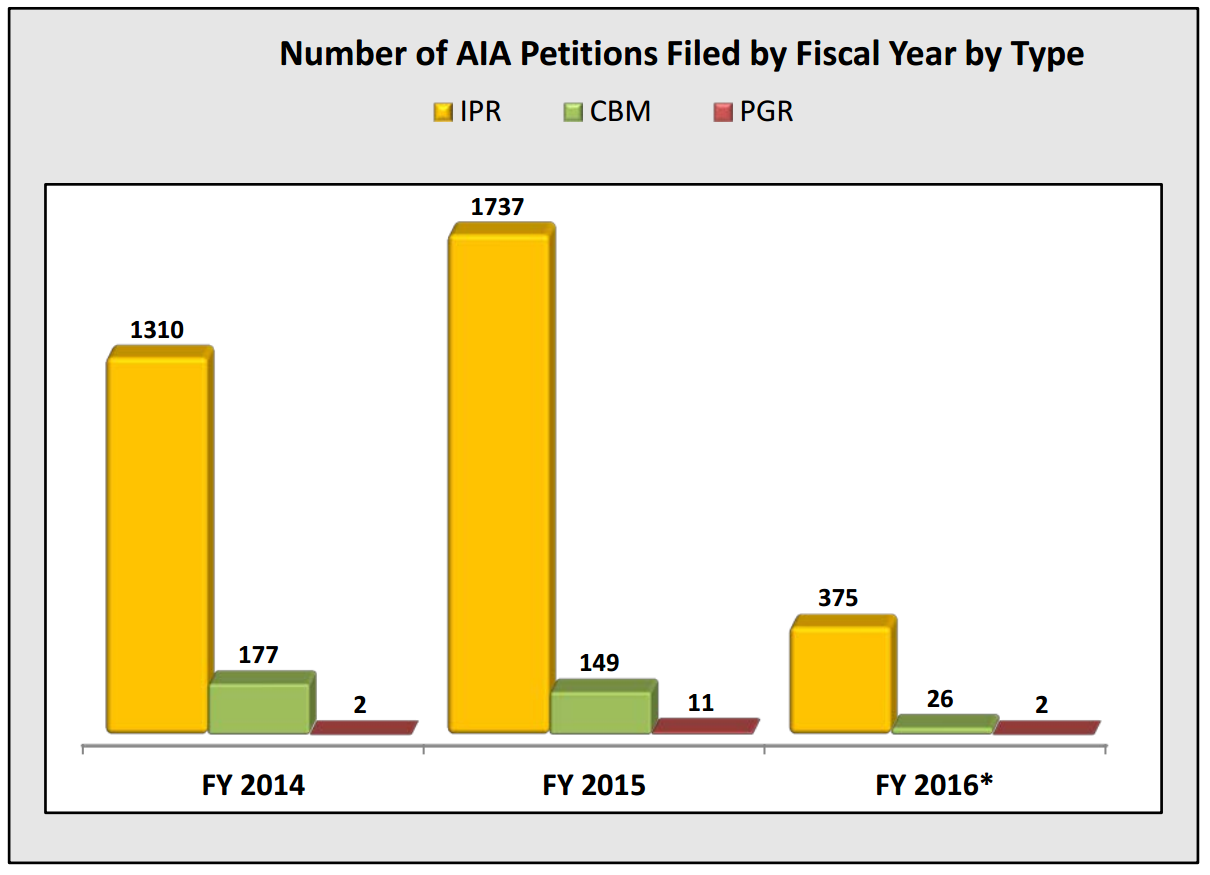 Source: USPTO as of 12/31/15
“Abstract” vs. “Technological”
Ongoing challenge in defining an “Abstract Idea”
Any easier to define “Technological”?
Guidance from AIA provisions for CBM Patents?   
§ 42.301 Definitions. 
 
In addition to the definitions in § 42.2, the following definitions apply to proceedings under this subpart D: 94 

(a) Covered business method patent means a patent that claims a method or corresponding apparatus for performing data processing or other operations used in the practice, administration, or management of a financial product or service, except that the term does not include patents for technological inventions. 

(b) Technological invention. In determining whether a patent is for a technological invention solely for purposes of the Transitional Program for Covered Business Methods (section 42.301(a)), the following will be considered on a case-by-case basis: whether the claimed subject matter as a whole recites a technological feature that is novel and unobvious over the prior art; and solves a technical problem using a technical solution.
Practice Tips – Claims
Practice Tips – Specification
Contact InformationBart EppenauerPartnerShook, Hardy & Bacon LLP
701 Fifth Avenue
Suite 6800
Seattle, WA(206) 344-7600beppenauer@shb.com
Cybersecurity and Patent Eligible Subject Matter: an In-House Perspective
Aaron Smith
Senior Corporate Patent Counsel
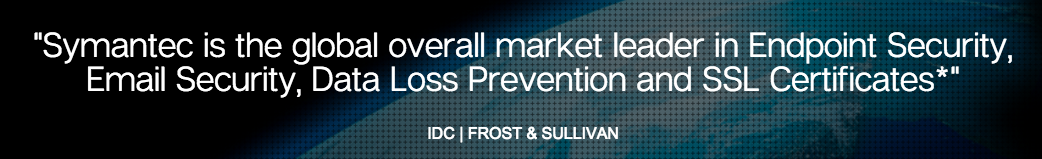 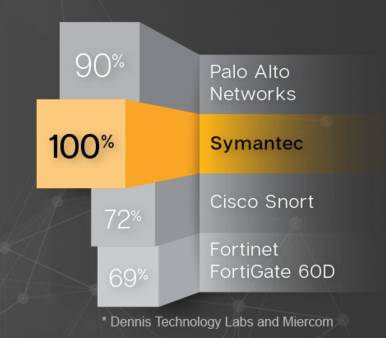 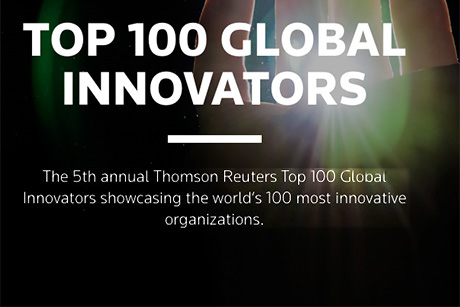 109
[Speaker Notes: Other Tech and Product Areas:
Norton
Threat Protection
Information Protection (Identity, DLP, Authentication)
Cyber Security Services
Website Security
Mobile]
Drafting and Prosecution Practical Tips
2
Eligibility of Cybersecurity Patents
Concerns Regarding Patent Eligibility
1
3
Agenda
Eligibility of Cybersecurity Patents
USPTO Example Claim Illustrating IEG
Removing Malicious Code From Email Messages
1. A computer-implemented method for protecting a computer from an electronic communication containing malicious code, comprising executing on a processor the steps of:
receiving an electronic communication containing malicious code in a computer with a memory having a boot sector, a quarantine sector and a non-quarantine sector; 
storing the communication in the quarantine sector of the memory of the computer, wherein the quarantine sector is isolated from the boot and the non-quarantine sector in the computer memory, where code in the quarantine sector is prevented from performing write actions on other memory sectors; 
extracting, via file parsing, the malicious code from the electronic communication to create a sanitized electronic communication, wherein the extracting comprises
	scanning the communication for an identified beginning malicious code marker, flagging each 	scanned byte between the beginning marker and a successive end malicious code marker, 
	continuing scanning until no further beginning malicious code marker is found, and 
	creating a new data file by sequentially copying all non-flagged data bytes into anew file that 	forms a sanitized communication file; 
transferring the sanitized electronic communication to the non-quarantine sector of the memory; and 
deleting all data remaining in the quarantine sector.
Example Claim: Found Patentable
Cybersecurity patents: Classification and Art Units:
Drafting and Prosecution Practical Tips
Drafting and Prosecution Practical Tips
Patent Eligibility Concerns
Is Future of Cybersecurity Patent-Eligible?
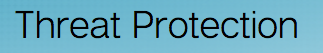 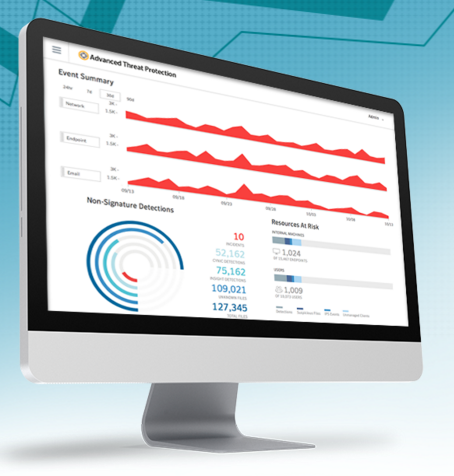 Thank You!

Contact Information:
Aaron Smith
Aaron_Smith@symantec.com
Panel Q & A
CybersecurityPartnership@uspto.gov
120
Closing Remarks
121
122